Publicity
Vasilis F. Pavlidis, Univ. of Manchester, UK & Aristotle Univ. of Thessaloniki (AUTH), Greece
Ongoing Activities
Newsletter – CEDA Currents
Website
Email distributions 
Ad hoc requests
Physical presence to events sponsored by CEDA
Social media campaigns
Feel free to ask us to launch whenever needed
Design & Test (D&T) member list for D&T newsletter was provided through CEDA members list
Unclear whether it is used or not
IEEE System Validation and Debug Technology Committee (SVDTC), supported by CEDA is very active, which is very pleasing!
2019 Open Issues
Shifting the CEDA newsletter to even months
To avoid the “silent” period of Christmas/New Year
Still published bimonthly
Many email communications requests arrive late!!
Reach out to general chairs of conferences proactively
Assuming I am given a list of CEDA sponsored confs. with the related contact info
Also to remind the general chairs that they can use FB/Linked in for their event through CEDA (at very low cost)
Often requests cannot be satisfied!
Requests for disseminating info of non-IEEE journals or events!
These requests are kindly declined
Should we publish a piece/position on coronavirus situation?
Can be included in the next Currents issue
Feedback?
To Brooke or directly to v.pavlidis@ieee-ceda.com
4
Standards
Dennis Brophy, VP Standards
Aparna Dey, Cadence Design Systems
… more to come …
Report Overview
Membership
IEEE SA Audit Committee 
IEEE SA Open
DAC Luncheon Opportunity
Membership
Added Aparna Dey from Cadence Design Systems to team
Will expand with another 3-4
Planned face-to-face meeting at conferences, but readjusting to over phone & teleconference connections
IEEE Audit Committee
Set to release updated baseline Standards Committee rules
Have added Councils to list of permitted Standard Committee reps
Focus on opportunities not covered by other Standards Committee
Cross Society project
Embrace of IEEE SA Open
IEEE SA Open
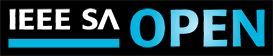 Connect with CEDA local chapters & academic community
Standard projects already in pilot-phase
VHDL libraries (IEEE Std. 1076™)
OSVVM
UVVM

opensource.ieee.org
DAC Luncheon
Opportunity to co-fund
No discussions yet, but
Functional Safety have two active EDA projects
IEEE P2851
Accellera Functional Safety Working Group
Both teams are collaborating
IEEE CS 1st VP – Riccardo Mariani (Nvidia) & Alessandra Nardi (Cadence) chair the two groups
Could work to get IEEE SA and Accellera to help sponsor luncheon